Year 6 | Week 1 | Day 3
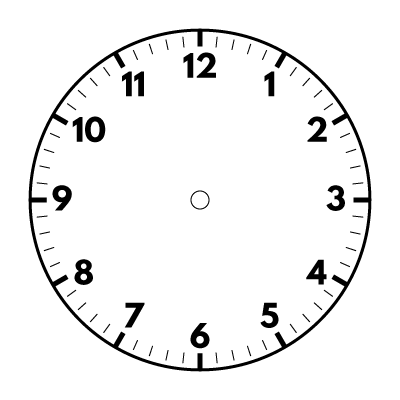 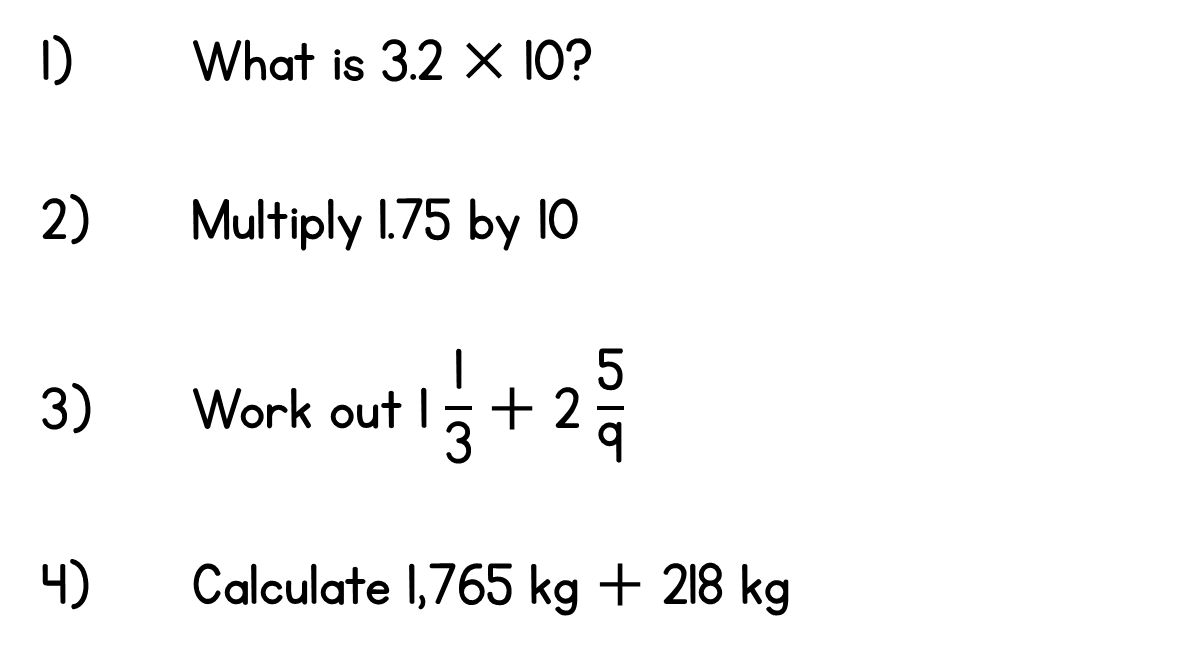 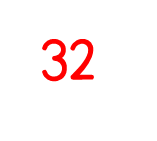 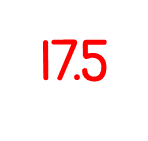 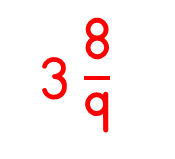 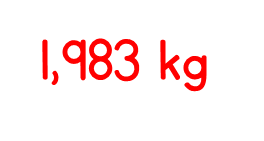